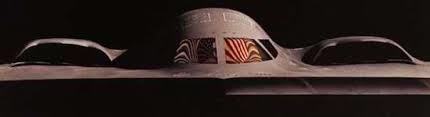 Lt Col Aaron J. Franklin
Defense Language Institute English Language Center
Commander, 637th International Support Squadron
B-2 “Spirit”
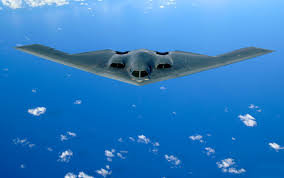 Challenges & Benefits of MoD-led ELT
Around the world, Defence Ministries have options to conduct Language Training in-house or contract out to civilian professionals.  

What are some of the benefits and challenges of using an organization whose primary competency is warfighting to instruct language training?
8
Agenda
DLIELC
Other options for ELT
Benefits/challenges
Defense Language Institute English Language Center
Approx. 3,000 students per year
Relatively strict “progress or go home” policy
Steward of US and partner nation money
Full service institute providing education along with morale/welfare/discipline concerns
94% success rate w/120 partner nations

Since 2000, DLIELC has trained 48,794 students from 171 countries!
Steps and Requirements in English Language Training
DLIELC SET & Advanced English Training (AET) & FOT 
80-85 ECL; EOD,
Aviation, PME,
Public Affairs
DLIELC
Specialized English Training Entry (SET)
& FOT
70-75 ECL;
Electronics, Maintenance, Basic Officer Leadership
DLIELC
General English Training 55 Entry ECL
Building Partner Capacity
Host Nation English Program 
0-55 ECL or
higher
[Speaker Notes: The DLIELC staff and faculty provide a full spectrum English Language Training from the most basic conversational English courses to highly specialized and demanding courses for those students bound for war college level schools, flight training, or those selected as English teachers in their respective countries.  We are actively involved in each of the critical steps in language learning designed to increase our Allied Partners’ English language capabilities.

   The first step in English language acquisition begins in the host country, and DLIELC is there to help build a strong foundation for success.  Through Mobile Training Teams, Language Training Detachments, curriculum support, and Subject Matter Expert guidance, DLIELC provides English language learning support for programs in host nations.  On any given day, X DLIELC civilian personnel are deployed overseas as instructors or managers to facilitate language acquisition for students attending in-country language programs.

    International Military Students, US Army recruits, and civilians from over 100 countries enter DLIELC General English courses at our resident campus.   While here, these students increase their English language proficiency to the level needed to proceed to DLIELC Specialized English training or Advanced English language training courses, to attend follow-on training courses, to enter basic training, or to return to their home countries with enhanced English language skills which will prove useful in partnering activities with the United States and other allied countries.
   
In Specialized English Training, students are given a course to familiarize them with the technical terminology and specific language skills they will need at their FOT. 

In the Advanced English Section, some students are trained to become English language instructors or program managers in their respective countries while others take advanced English courses before attending professional military education programs at U.S. War Colleges or at the Naval Postgraduate School.]
FY16: 1 Oct 15 - 30 Sep 16DLIELC Main Campus Graduates
94% GRADUATION RATE

2,472 Graduates

Success Rate by Service

AF 91%
Navy 96%
Army IMS 96% Army US 94%
[Speaker Notes: FY16 Main Campus Graduates
94% Graduation rate based on total departures of 2,637 students (2,472 graduates and 165 attritions)
Percent of Student Graduates: Army IMS: 36%; Army US: 21%; Air Force: 31%; Navy: 12%
Success Rate by Sponsor Service:  Army IMS – 96%; Army US – 94%; AF – 91%; Navy – 96% 
Numbers and graduation rate do not include the Special RSAF F-15 RH&T program which had 101 graduates and 83 attritions.  

Note:  The AF success rates are lower than the other services because main campus students from Saudi Arabia (coded SR - does not include Saudi Ministry of Interior or Saudi National Guard students) accounted for 48% of IMS attritions in FY15 and 46% of IMS attritions in FY16.  

In FY16, the Air Force sponsored the majority of main campus students from Saudi Arabia (FY15 – 60% SR sponsored by AF, 25% by Army, 15% by Navy; FY16 – 56% SR sponsored by AF, 32% by Army, 12% by Navy).  The SR students historically have had higher attrition rates due to a number of variables such as challenges in language learning due to the linguistic distance between English and Arabic, lack of background knowledge in English, motivation issues, reading issues, attendance issues, etc.]
FY17 Q1-Q2: 1 Oct 16 - 31 Mar 17DLIELC Main Campus Graduates
97% GRADUATION RATE

908
Graduates

Success Rate by Service

AF 97%
Navy 98%
Army IMS 97% Army US 96%
[Speaker Notes: I.  FY17 Q1 and Q2 Total Departures (Graduates and Attritions) by Service

Air Force --  279 = 271 Graduates; 8 Attritions
Navy ------  148 = 145 Graduates; 3 Attritions 
Army IMS -  238 = 231 Graduates; 7 Attritions
Army US --  273 = 261 Graduates; 12 Attritions

II.  FY17 Main Campus Graduates
97% Graduation rate based on total departures of 938 students (908 graduates and 30 attritions)
Percent of Student Graduates: Army IMS: 25%; Army US: 29%; Air Force: 30%; Navy: 16%
Success Rate by Sponsor Service:  Army IMS – 97%; Army US – 96%; AF – 97%; Navy – 98% 
30 attrition breakout:  Academic – 8; Recalled – 14; Administrative/Compassionate/Medical – 7; Death -1) 

AF IMS Population
No waiver 55 Entry ECL: 254 Entries; 96% Success Rate
With Waiver Entry ECL <55: 25 Entries; 88% Success Rate]
Other options
Civilian programs
Success rate
Country “X” pilot program: 4%
Benefits/Challenges
Benefits
ELT as a means to an end, not an end in itself
Focus
Motivation
Military acculturation
Detailed program involvement
Benefits/Challenges
Challenges
Cost
Direct
Opportunity
Military acculturation
Underlying Assumption
Warheads on Foreheads may be a “core competency,” but does that mean ELT isn’t?
ELT in a strategic mindset
DLIELC is a an educational institution, which serves as a vital element of U.S. foreign policy

DLIELC carries out a mission focused on promoting international interoperability through English language instruction.
Conclusion
Questions?
0